Agenda
1. Motivation
2. Description of the Model
3. Model Evaluation
4. Application of the Model (If time)
1
Aim: Development of an empirical Ecological Stock-Flow-Consistent Input-Output model for Denmark
GreenREFORM- Energy/Environmental CGE model for the Danish economy. 
Used by the Danish ministry (Svarer et al. 2024).
Calibrated on data from 2014-2016 and forecasts in 2030.

EESFC-IO- Empirical Ecological Stock-Flow-Consistent Input-Output model for the Danish economy.
Estimated on data from 1995-2019 (soon 2020/2023)
Demand-driven. 
Introduces the financial sector.
Overview of the model
6 Sectors: Households, Non-Financial Corporations, Financial Corporations, Government, Rest Of the World, and an Environmental sector.
9 Industries: Agricultural/Forestry/Fishery, Mining, Manufacturing of meat products, Manufacturing of dairy products, Manufacturing of bread products, Manufacturing of other food products, Energy supply industry, High Co2E intensive industries, and Other industries. (Dynamic)
7 final consumption goods: Bread, Meat, Fish, Dairy, Fruit and vegetables, other food, and other consumption products.
21 types of Energy: See Appendix. 
6 types of emission: Carbon dioxide (Co2), Nitrous oxide (N2O), Methane (CH4), Sulphur hexafluoride (SF6), Perfluorocarbons (PFC), Hydrofluorocarbons (HFC).
Used to calculate Co2E emissions.
8 types of financial assets: Gold, Deposits, Securities, Loans, Equities, Insurance, Financial derivatives, and Trade credits.
Overview of the model
The IO set up: Price deflators
The model set-up: Final demand
The model set-up: Supply & total sales
The IO setup: Value added
The environmental block
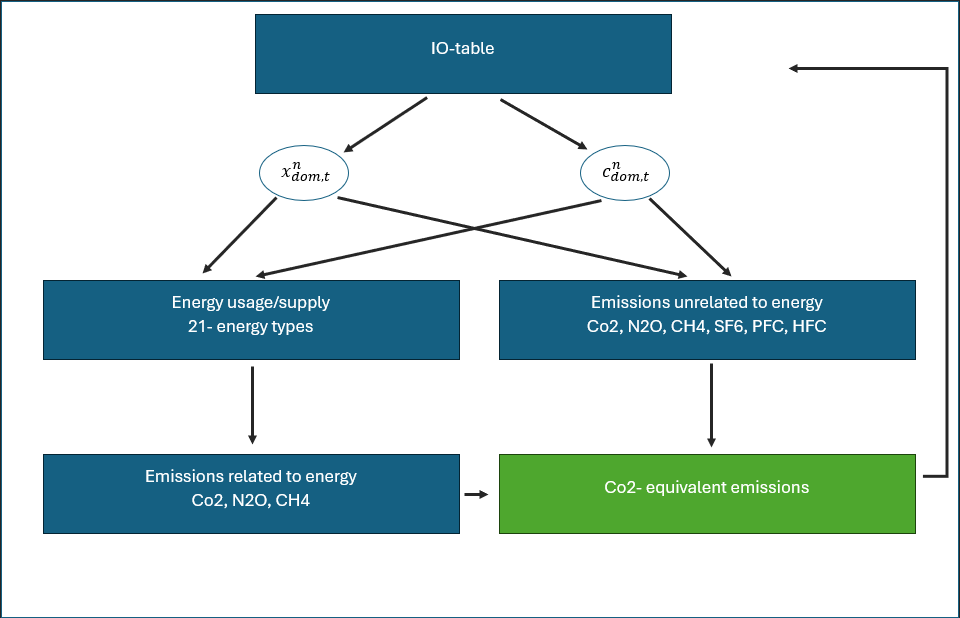 The Stock-Flow-Consistent block
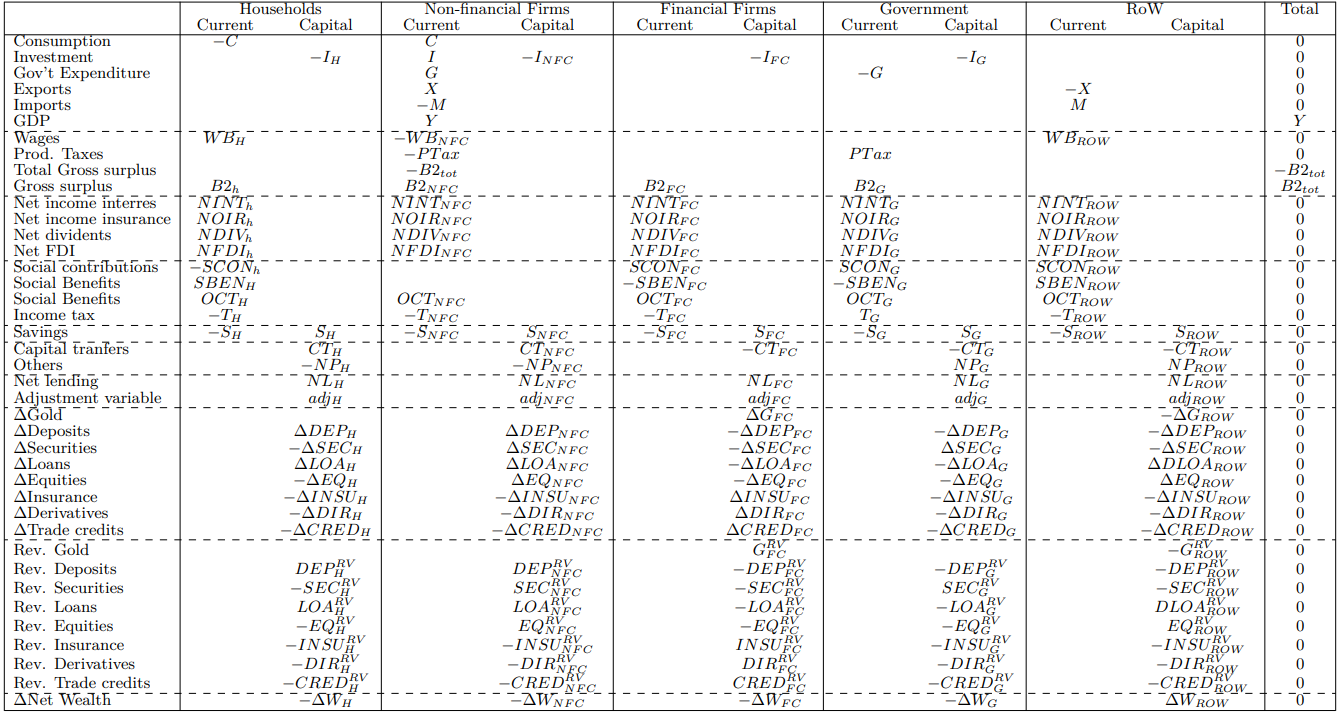 Model evaluation: Aggregate variables
Application
Application: Motivation
The Svarer-report 2024
Expert-group founded by the Danish parliament. 
How do Denmark most efficiently reach the 2030 climate goals.
Conclusion: Co2E-tax on agricultural production (Unrelated to energy usage)

Evaluation of a Co2E-tax on final consumption. (requested by the Danish parliament)
Not included in the simulations presented by the Expert-group. 
Production tax (pros): 1.) Effect on exports. 2.) Incentivize climate-friendly technologies
Consumption tax (pros): 1.) Negative carbon leakage. 2.) Financial stability.
Application: Tax on consumption vs. Production.
Scenario 1: Consumption tax on household consumption.
Consumption tax on Meat and Dairy products. 
Consumers pay 750 DKK (107 USD) pr ton Co2E emitted.
Co2E-intensities from Svarer et al. (2024).

Scenario 2: Production tax in the Agricultural industry.
Agriculture pays 370 DKK (53 USD) pr ton Co2E emitted (non-energy related).
All environmental taxes on energy are removed. 

In both Scenarios the additional tax-revenue is 2.3 billion DKK (0.33 billion USD)
Application: Tax on consumption vs. Production.
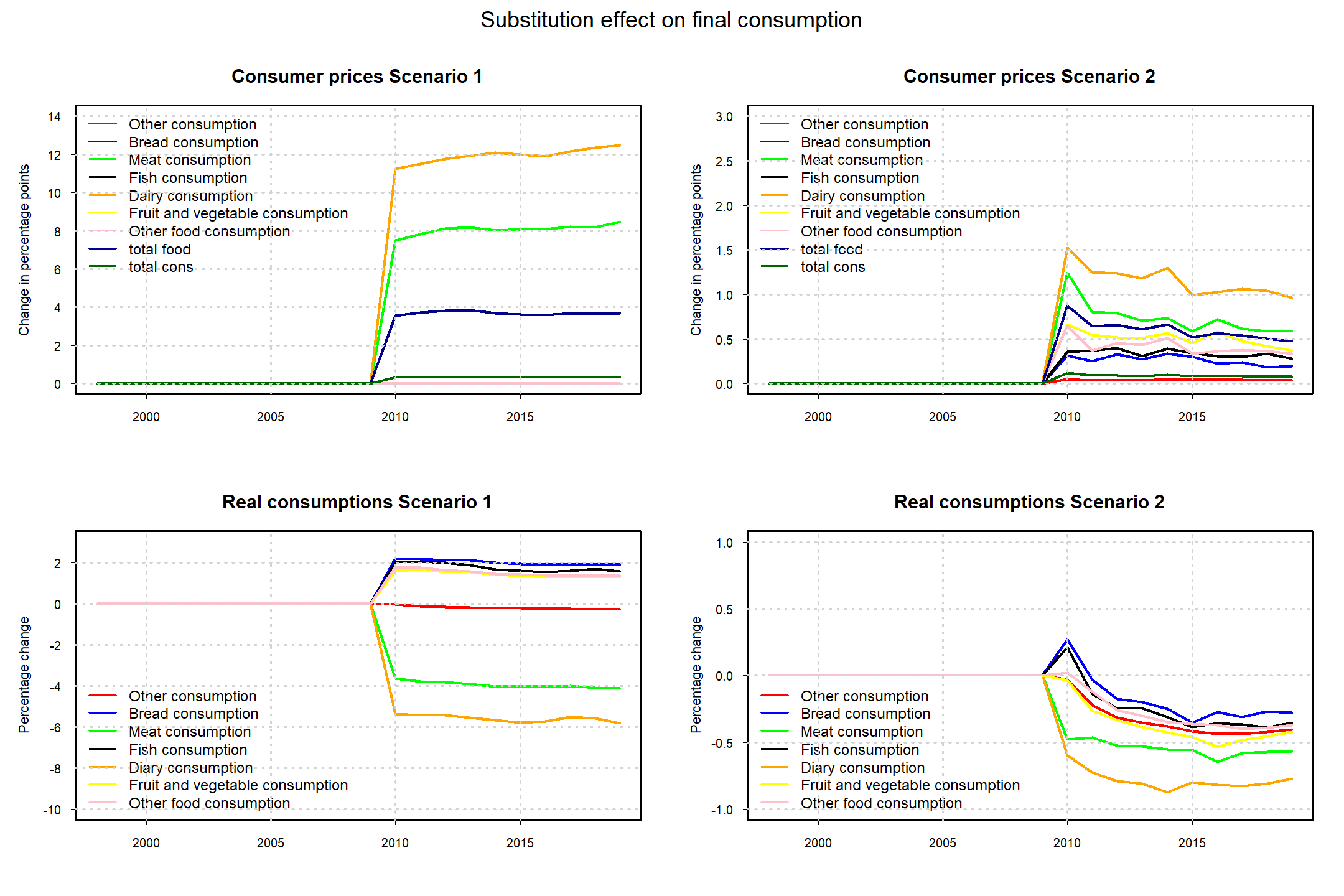 Three main effects on consumption:
1.) Wealth/income effect.
2.) Substitution between products.
3.) Substitution between Domestic and imported products.
Application: International trade
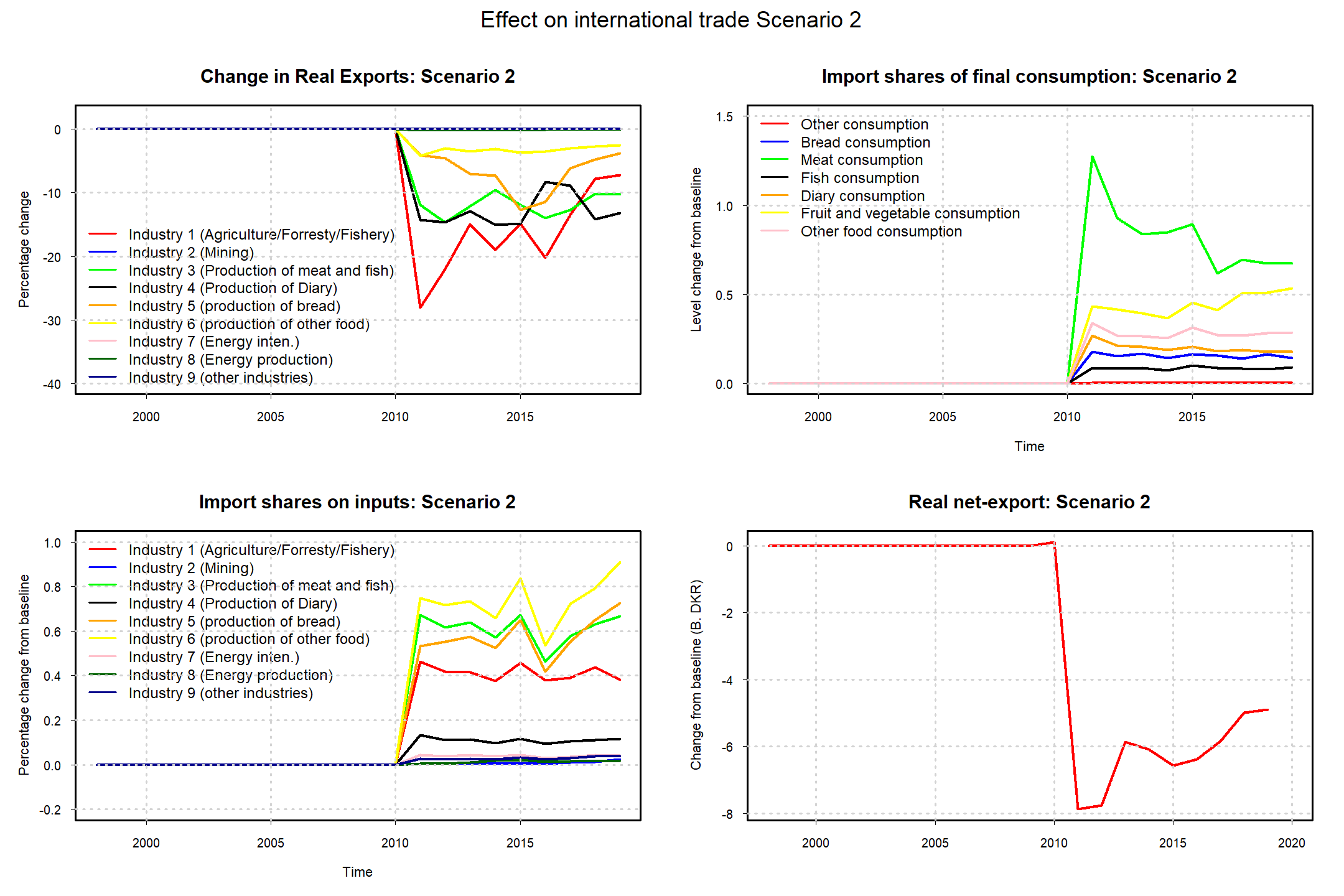 Production tax: Net-exports falls with 5% in the final period of simulation.



Consumption tax: No direct effect as tax is implemented on both Domestic and imported goods.
Application: Financial net wealth
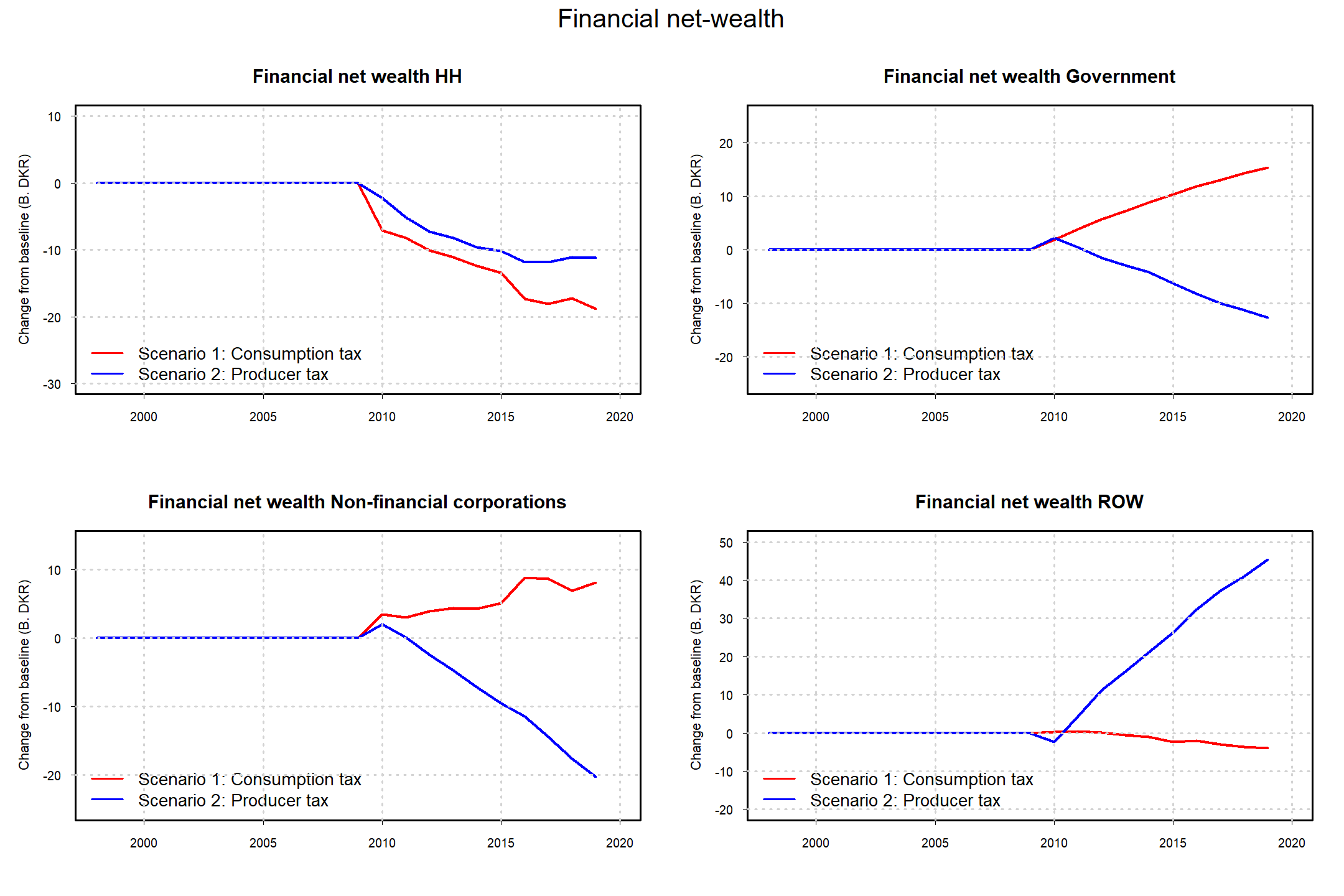 Production tax:
Wealth is redistributed away from the regulated country as net exports fall.
Lower economic activity leads to a drop in all domestic sectors.


Consumption tax:
Wealth is distributed from HH to the government sector through the tax-revenue.
Application: Co2E- Emissions
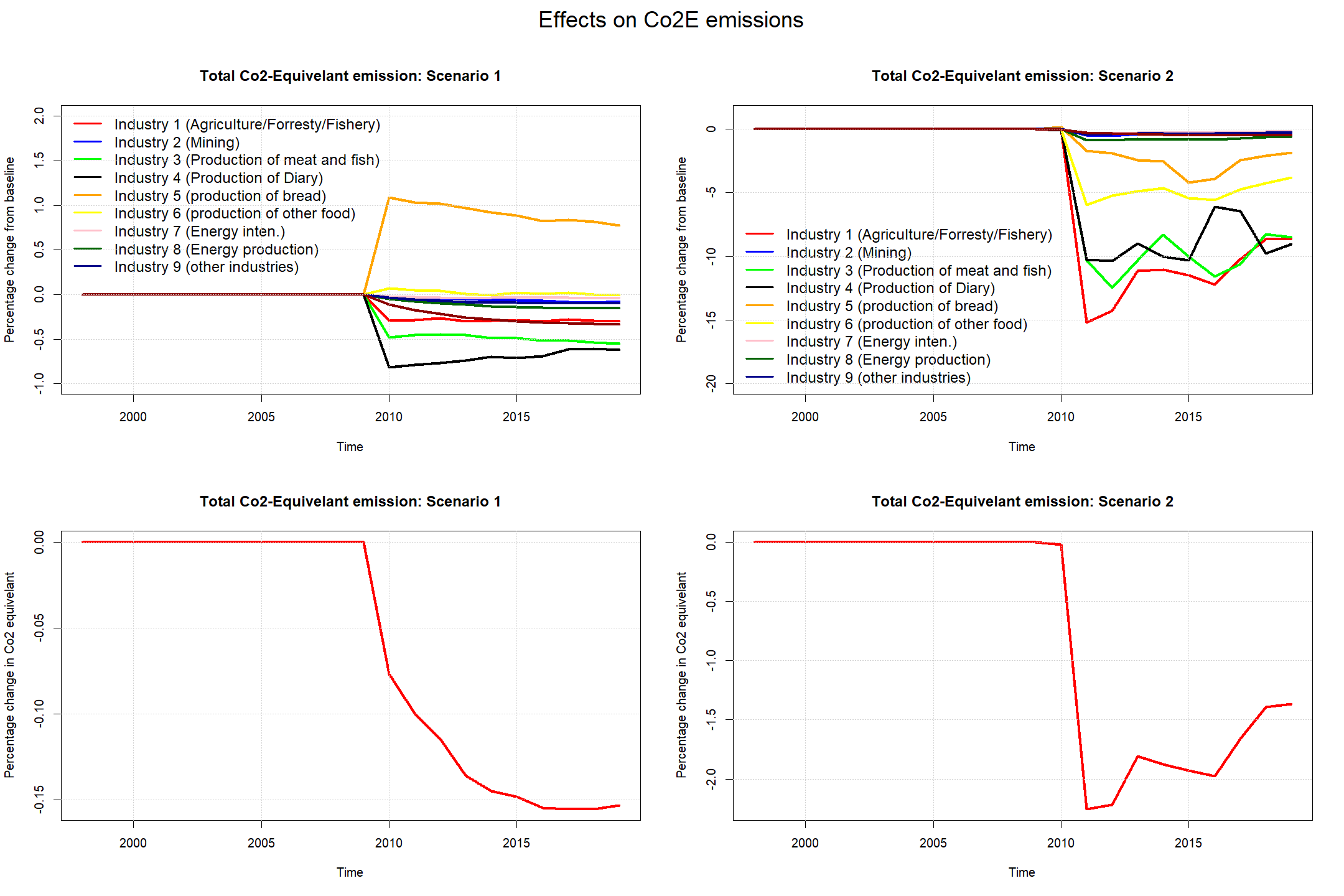 Production tax:
Emission falls in all industries – Agricultural, Meat production, and Dairy production reduce Co2E –emissions by 8%.
Lower economic activity creates a re-bound effect on net exports.

Consumption tax:
Emissions reduced by the Meat and Dairy production. Still, main driver is HH.
Small effect relative to production tax.
Concluding remarks
EESFCIO-model for Denmark
Alternative to the GreenREFORM model (CGE) 
Disaggregation of the non-financial corporation sector
Inclusion of a Financial sector
Demand-driven

Application:
A consumption tax results in government surplus – Recycling of tax revenues 
Scenario 1b: Subsidies on low Co2E intensive food products
Scenario 1c: Mix of Consumption and production tax
Appendix
21 Energy types
The model set-up – Input-Output block
International Trade
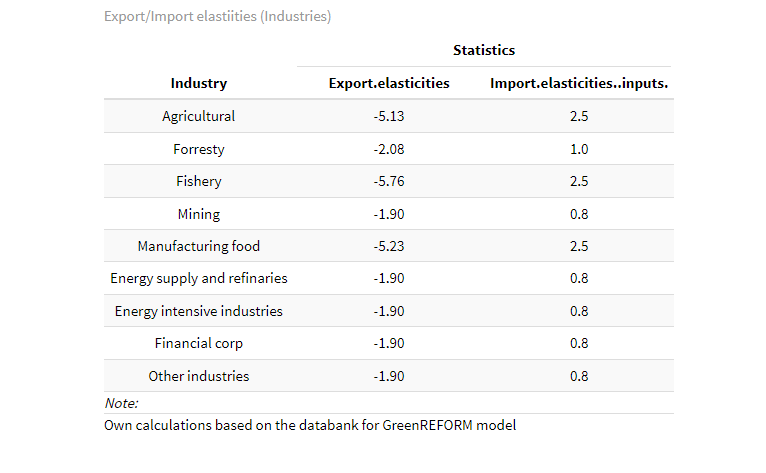 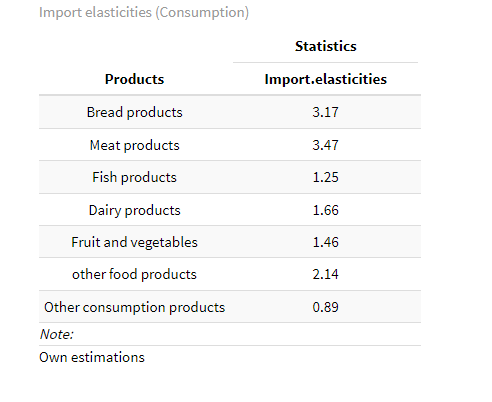 Model evaluation: Industry output